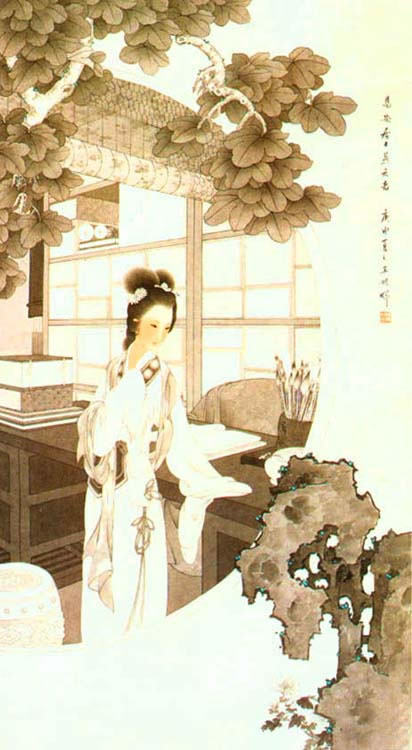 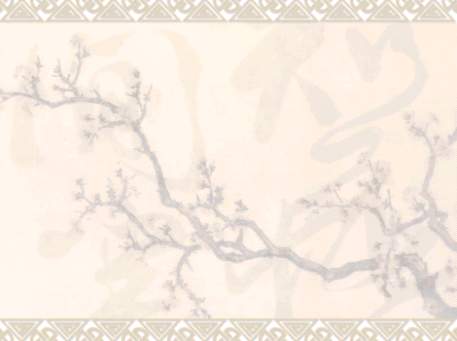 声声慢
【宋】李清照
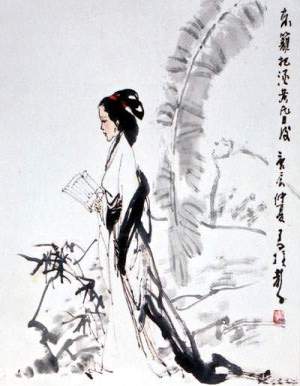 学习目标：
通过诵读和体会意象把握诗歌情感。
用诗化语言描摹画面内容。
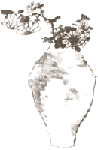 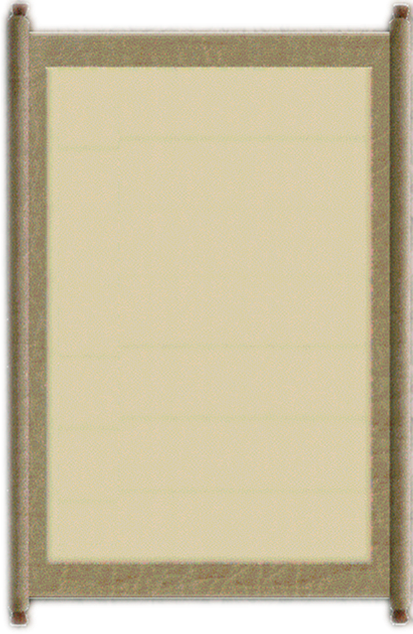 品读提示之一：知人论世
李清照，字漱玉，号易安居士，山东济南人，宋代婉约派词人的代表之一。她早期的作品多抒写闺情相思和对大自然的热爱，风格开朗明快，清丽婉转；后期的词作多抒写思夫、思乡、思国的浓愁、哀愁，风格深沉凝重、哀婉凄苦。留有作品集《漱玉词》。
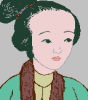 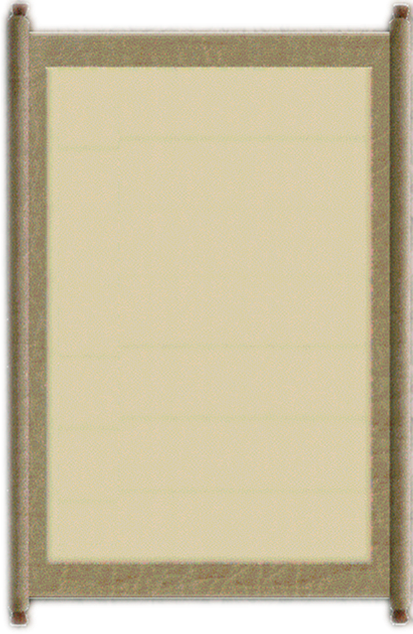 品读提示之二：词语积累
乍暖还寒：天气忽冷忽暖。
将息：休息，调养。
憔悴损：枯萎凋谢。
有谁堪摘：有谁堪与共摘。
怎生得黑：如何能熬到天黑。
次第：光景，情形。
了得：意指包含得尽。
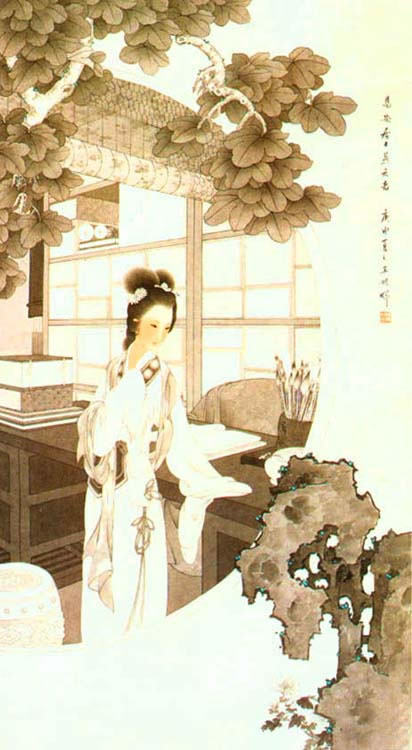 品读音韵美
               声声慢
寻寻觅觅，冷冷清清，凄凄惨惨戚戚，乍暖还寒时候，最难将息。三杯两盏淡酒,怎敌他晓来风急？雁过也，正伤心，却是旧时相识。
满地黄花堆积，憔悴损，如今有谁堪摘？守着窗儿独自怎生得黑！梧桐更兼细雨，到黄昏，点点滴滴。这次第，怎一个愁字了得!
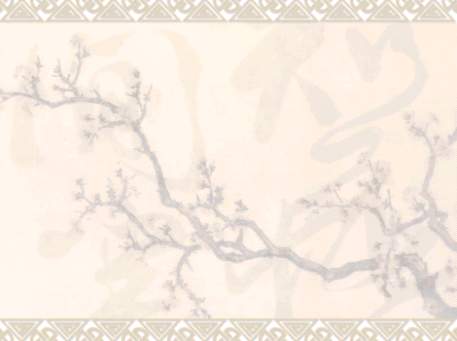 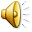 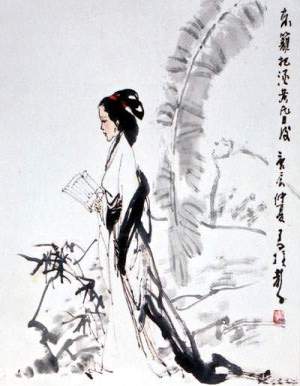 你从词中读到了什么？
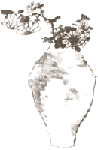 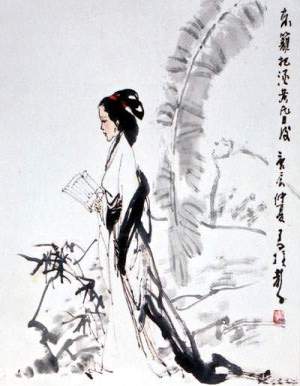 找出词中直接抒情的句子
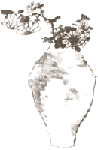 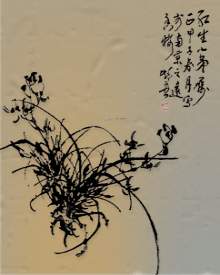 请找出词中的主要意象
雁
酒
黄花
梧桐
选择一种意象,联系大家搜集到的诗文,小组讨论,说说词人是如何通过意象来抒发心中的哀愁的，将结论写在黑板上展示出来并选择中心发言人陈述：
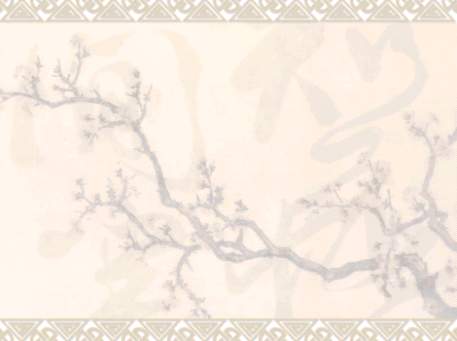 品读成果展示模块（传统意象在古诗中的含义）
淡酒：
：
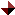 意境
过雁：
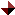 黄花：
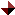 梧桐：
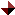 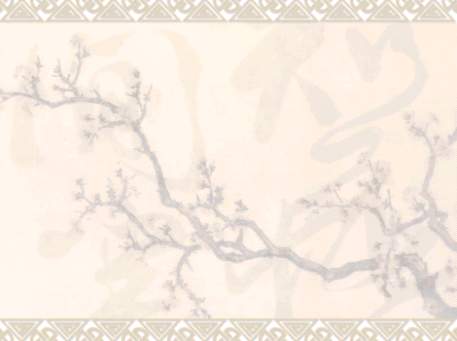 用诗化的语言，再现诗歌的画面：
就让我们随着音乐把自己化身为李清照，走进她为我们营造的凄美意境，然后，请你用诗化的语言把画面描述给我们。
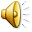 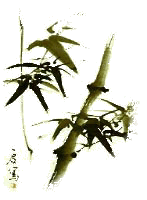 品读成果展示模块：
本节课的探究过程为我们以后的诗
歌鉴赏提供了哪些思路？
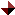 １、析作者，反复读
２、找词眼,   明词情
３、抓意象,   悟词意
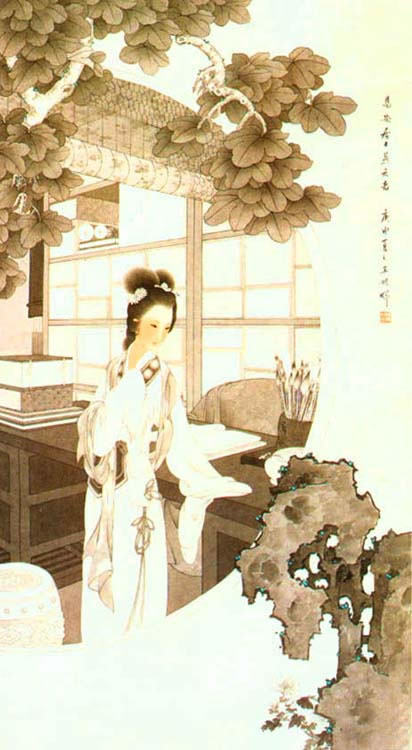 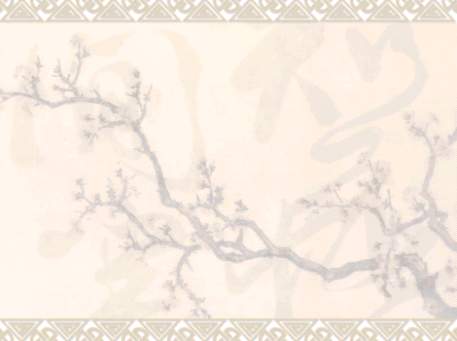 声声慢
【宋】李清照
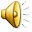 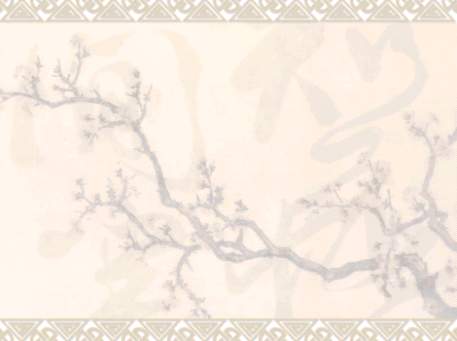 课外拓展：搜集关于愁的诗句。
例：1 问君能有几多愁，恰似一江春水向东流。(李煜《虞美人》)2 便做春江都是泪，流不尽许多愁。(秦观《江城子》) 3只恐双溪舴艋舟，载不动许多愁(李清照《武陵春》) 
4休问离愁轻重，向个马儿上驼也驼不动。(董解元《西厢记诸宫调》)
5遍人间烦恼填胸臆，量这些大小车儿如何载得起.。
                                           (王实甫《西厢记》)
：